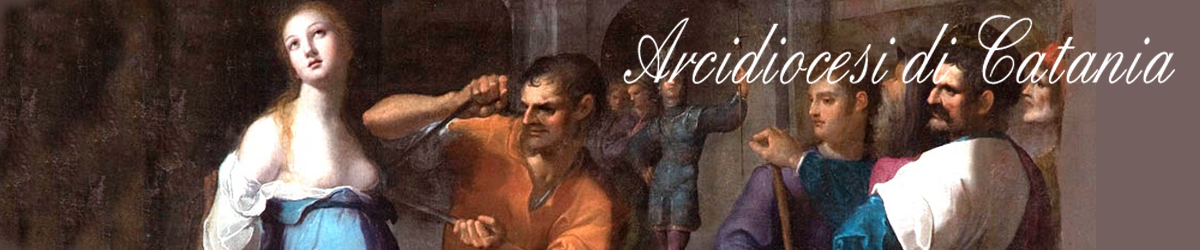 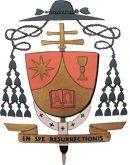 EMMAUS  E  LE“CINQUE  VIE”
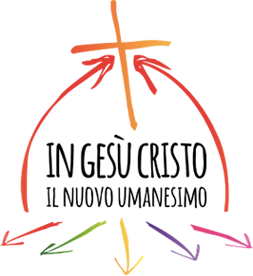 A cura di Filippo e Graziella Anfuso
Delegati catanesi al Convegno di Firenze
I discepoli di Emmaus(Luca 24, 13-35)
Nel racconto evangelico sono presenti i cinque movimenti della Chiesa che agisce in Gesù Cristo per un nuovo umanesimo.
USCIRE
ANNUNCIARE
ABITARE
EDUCARE
TRASFIGURARE
USCIRE
Infatti i discepoli in cammino (Uscire) vengono raggiunti dal Risorto [che esce da se stesso per andare verso l’uomo(Lc 24, 13-15)],
si affianca a loro e li ascolta (Lc 24, 16-24), inizio della relazione.
ANNUNCIARE
Gesù prima si relaziona  con loro e dopo inizia l’Annuncio (Lc24, 26) inducendoli a fare memoria a ripensare alla loro esperienza.
ABITARE
Gesù si prende cura dei discepoli, si relaziona  con loro. Dopo fa sorgere in loro stessi l’esigenza di “Abitare” con Lui (Lc 24, 28-29), “Resta con noi” si trattiene e cena, condivide con loro (Lc 24, 30).
EDUCARE
Dopo una breve correzione fraterna (Lc 24, 25),
li “Educa” e li forma (Lc 24, 27),
spiegando loro le Scritture.
TRASFIGURARE
Infine i discepoli  (cioè noi)  fanno esperienza della trasfigurazione (Lc 24, 31),
infatti allo spezzare del pane “lo riconobbero”  ed egli sparì dalla loro vista (Mistero Eucaristico).
MISSIONE
Partirono senza indugio (Lc 24, 33) e tornarono a Gerusalemme per raccontare ciò che era accaduto (Missione).
Fare esperienza del Risorto non può rimanere un episodio isolato e intimistico, ma spinge all’azione.
IMPEGNI
Accogliere, comunicare, relazionarsi, condividere (vv. 15-24; 28-30).
Coerenza, dolcezza, arte della correzione (v. 25).
Adoperare linguaggio immediato e comprensibile a tutti (v.26).
Educare più che gestire.
Proporre itinerari educativi, attraverso una formazione permanente (v. 27).
Stile sinodale: umiltà, disinteresse, beatitudini.
MANDATO
“Andate in tutto il mondo, predicate il vangelo ad ogni creatura” (Mc 16,15), perché ci si possa sentire fratelli nell’Amore di Cristo, nella solidarietà e condivisione, con quello stile sinodale tanto desiderato dal Santo Padre Francesco.
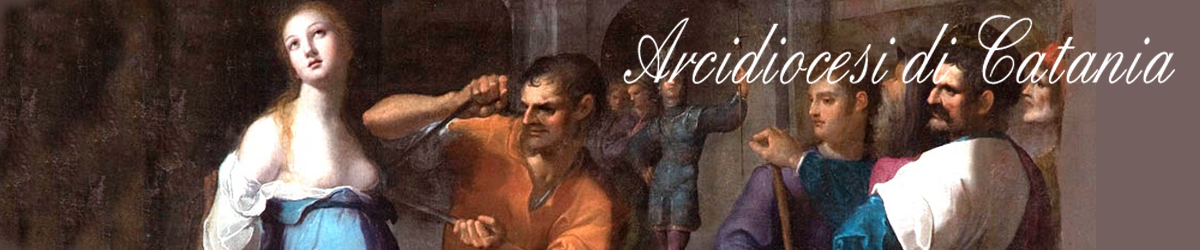 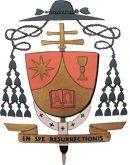 Ufficio Pastorale Diocesano
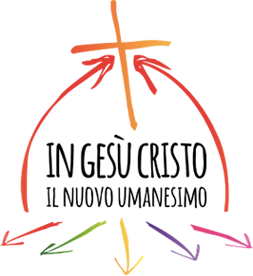 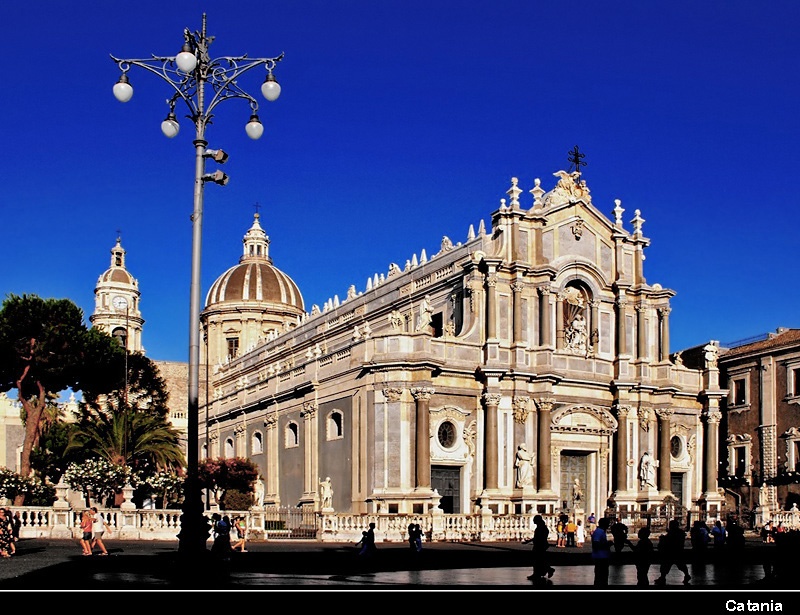 Arcidiocesi di Catania
5° Convegno
Ecclesiale Nazionale
MATERIALI
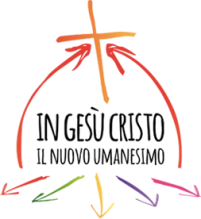 Pptx realizzata da
Filippo e Graziella Anfuso
Delegati Arcidiocesi di Catania